Media Center Orientation
General Information
Rituals and Routines
Borrowing Library Books 
Lexile Measure
eBook Collection
eBook Recommendations
Questions and Concerns
General Information
Media Specialist (Librarian)
Dr. Amanda Litfin

Hours of Operation (Students)
7:05 AM - 2:45 PM daily
Checkout Ends at 2:30 PM
General Information (Continued)
No food or drinks are allowed in the media center.
Keep the media center clean and neat.
Students are to push their chairs under the table or computer workstation when they get up.
No playing/face timing/texting on your cell phones.
General Information (Continued)
Students are allowed to visit the media center individually or in small groups (no more than 4) to checkout library books and/or use the computers.
If students visit the media center, they must have a complete pass from their teacher.
General Information (Continued)
Students are also allowed to visit the media center with their class to check out library books, for lessons (Information Literacy, and Book Club).
General Information (Continued)
Teachers will use the sign-up sheets on the Media Center website to schedule class visits. Class visits must be scheduled 2 days in advance.
Rituals and Routines
Students are to enter the media center quietly and use their indoor voice during their entire visit.
Rituals and Routines (Continued)
Students will use the laptop on the right side of the circulation desk to sign in.
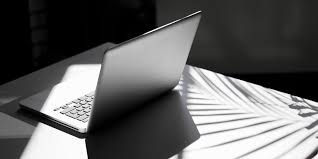 Rituals and Routines (Continues)
If students decide not to checkout a book that was removed from the shelf, they must place the book back on the shelf with the spine facing outward.
If students would like to checkout a book that was removed from the shelf, they will take the book to the circulation desk so that the media specialist can check out the book in their name.
Rituals and Routines (Continues)
At the circulation desk, students must provide the media specialist with his/her first and last name or student number.
Borrowing Library Books from the Media Center
All students may check out three library books at a time.
 All students may check out library books for two weeks.
All students are responsible for the library books that they check out.
Borrowing Library Books from the Media Center (Continued)
When students return their library book to the media center, they are expected to place their library book in the slot at the left end of the counter that is labeled “Book Returns Here”.
Borrowing Library Books from the Media Center (Continued)
Checkout/Overdue notices will be sent out at the end of each grading period.
Late fees are not charged. Non-returned items are charged at the end of the year.
Students must pay for lost or damaged books.
Lexile Measure
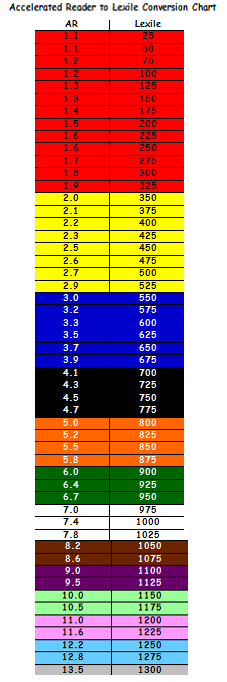 It is imperative that students obtain
 their current Lexile Measure (Reading
 Level) from their teacher.
Students will use the Accelerated
 Reader to Lexile Conversion Chart
 to help them locate books within
 their Lexile Range (on their reading
 level).
There is one posted on the school’s website under media center.
Lexile Measure (Continued)
Example
If a student’s Lexile Measure is 
 750L, the student’s Lexile range is
  650L to 800L.
Keep in mind that students can
      checkout books 100L below their
      Lexile Measure and 50L above 
      their Lexile Measure.
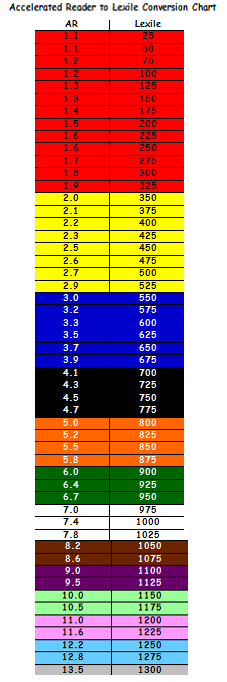 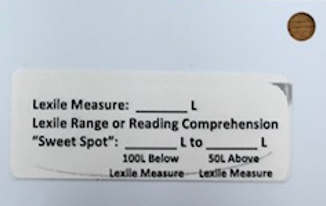 750
800
650
Questions/Concerns should be emailed to litfiam@boe.Richmond.k12.ga.us
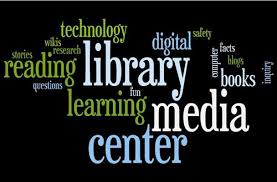